Los saludos
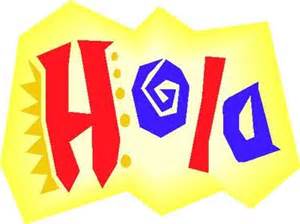 In this lesson you will learn to:
Greet someone at different times of day in Spanish
Repeat the same greeting to the speaker
Cultural differences in the way people greet each other in Spanish-speaking countries
Various ways to say good-bye
A general “hello” in Spanish is….
“Good morning” is “Buenos Días”…
“Good afternoon” is “Buenas Tardes”…
After nightfall, we say “Buenas Noches”…
Cultural Note: In Spanish you repeat the same expression back to the person who says it….
Carlos: Hola, Juan. ¡Buenos días!
Juan: Hola, Carlos.  ¡Buenos días!
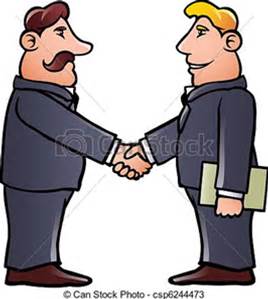 Cultural Tip 2: Friends and relatives either  hug or kiss each other lightly on the cheeks, about six inches from the mouth (man and a women, two women).
Male friends/relatives	   Male/Female Friends 	Female/Female
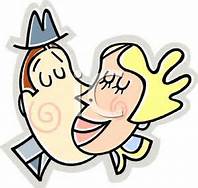 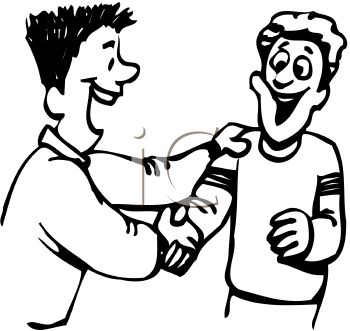 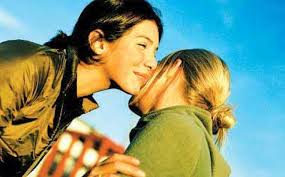 To say goodbye in formal situations, you say “Adiós”.
If you expect to see each other soon, you can say… “Hasta luego”
You can also say “Hasta pronto” if you will see each other very soon.
If you are being informal, you can also say “nos vemos”.
…or you can say “cuidate” (“take care”)
If you don’t know exactly when you will see each other, you can say “hasta la vista” (“until next time”)
¿Cómo te llamas? 		Me llamo….
Me llamo Ricardo. 
¡Encantado!
Me llamo Paco. ¿Y tú?
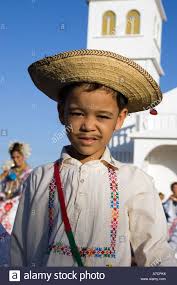 ¿ Cómo estás? Estoy muy bien gracias.
Estoy muy bien, gracias. ¿ Y tú?
¿ Cómo estás?
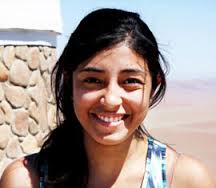